Figure 5 aCGH-directed multicolor SLP analysis of a case of canine histiocytic sarcoma. Chromosome preparations were ...
J Hered, Volume 98, Issue 5, July/August 2007, Pages 474–484, https://doi.org/10.1093/jhered/esm053
The content of this slide may be subject to copyright: please see the slide notes for details.
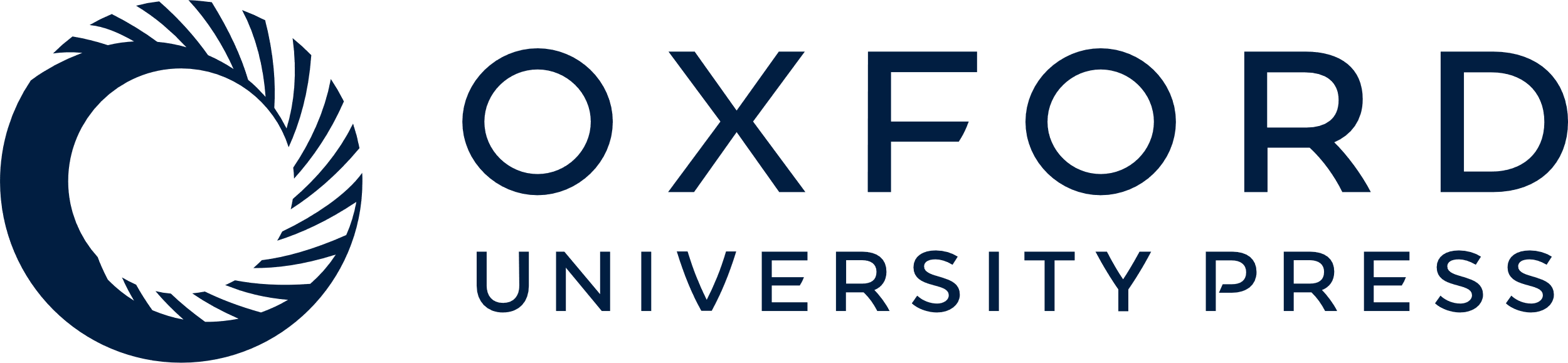 [Speaker Notes: Figure 5 aCGH-directed multicolor SLP analysis of a case of canine histiocytic sarcoma. Chromosome preparations were generated from the same tumor biopsy used to isolate the DNA sample from which the aCGH profile in Figure 4B was obtained. Five BAC clones each from CFA 20 and 26, identified in Figures 4C and D, were differentially labeled and used in multicolor FISH as SLPs to determine their copy number status in individual cells from the tumor biopsy. (A and B) show representative SLP-FISH images of these probes hybridized to tumor metaphase chromosome preparations; the insets show the hybridization pattern of the panel of 5 BAC clones on a homologue of the corresponding normal chromosomes. (C and D) show only those chromosomes to which hybridization signals of the SLPs from CFA 20 and CFA 26, respectively, were observed. On the left are the 5 color composite images and to the right are the 5 corresponding single-color planes, organized from left to right according to the order in which these clones map to normal dog chromosomes (from centromere to telomere). The CFA 20 SLP panel (A, C) identified 4 structures containing regions corresponding to this chromosome, each with a different morphology and probe hybridization profile. These 4 structures comprised 2 metacentric chromosomes (labeled i and iii), one submetacentric chromosome (labeled ii) and one small acrocentric chromosome (labeled iv) whose SLP profile was consistent with that of a grossly normal CFA 20, with the exception of a probable deletion between clones 313-B12 and 325-G21. The metacentric chromosome labeled “i” showed a complex abnormal hybridization pattern of all 5 CFA 20 probes resulting from several apparent structural as well as numerical changes. In addition to duplication of clones 126-M05 and 126-D04, clones 313-B12 and 325-G21 were located in a separate arm to the other 3 loci. The metacentric structure (iii) appears to be the result of a centric fusion between the region of CFA 20 containing the 3 most proximal clones and another chromosome of as yet unknown origin. The submetacentric structure (ii) showed signal only for clone 126-D04 on one arm, revealing an intrachromosomal duplication of this region. Three aberrant structures were shown to contain regions originating from CFA 26 (B, D), consisting of one large submetacentric chromosome (labeled v), one smaller metacentric (labeled vi), and a small acrocentric structure (labeled vii). The 3 most proximal of the CFA 26 clones showed a normal copy number (n = 2), hybridizing to both the acrocentric structure (vii) and the large submetacentric (v). The fourth clone in the CFA 26 panel, clone 363-P05 (representing the PTEN gene), was present in a single copy, only on the submetacentric (v). Copy number loss was also observed for the most distal clone from the CFA 26 BAC set, clone 191-C19, which hybridized only to the centromeric region of the metacentric structure (vi). Shown beneath each single-plane image in (C, D) is the copy number of the corresponding BAC SLP within the cell shown in (A, B). (E) Summary of the compiled SLP data for each of the 10 BAC SLPs generated from counts of 30 tumor cells, showing 4 categories of probe copy number status (n  3 copies) versus the percentage of cells with that copy number.


Unless provided in the caption above, the following copyright applies to the content of this slide: © The American Genetic Association. 2007. All rights reserved. For permissions, please email: journals.permissions@oxfordjournals.org.]